BEHAVIOR GUIDANCE: STATING BEHAVIORAL EXPECTATIONS
FALL 2012
FRAMEWORK FOR EFFECTIVE PRACTICE SUPPORTING SCHOOL READINESS FOR ALL CHILDREN
FOCUS ON
FOUNDATION
what will I learn?
To define behavioral expectations 
To identify benefits of stating behavioral expectations in advance
To learn the steps for developing and teaching expectations for children’s behaviors
WHAT ARE BEHAVIORAL EXPECTATIONS?
Appropriate behaviors expected from children during specific activities and routines.
Ongoing moment-to-moment teaching practice
Teachers SAY what they want to SEE
BENEFITS of Behavioral Expectations
Prepare children for success!
Maximize children’s learning time. 
Build a common language.
Provide a consistent message to children.
Set the stage for learning. 
Help prevent behavior problems before they happen.
DEVELOPING AND TEACHING EXPECTATIONS
STEPS:
Anticipate unfamiliar activities.
Plan for appropriate behaviors.
Prepare children for what you want to see.
Recognize children’s appropriate behavior.
Step One: Anticipate unfamiliar activities
Teachers anticipate by: 
Thinking through daily activities that may be unfamiliar for children.
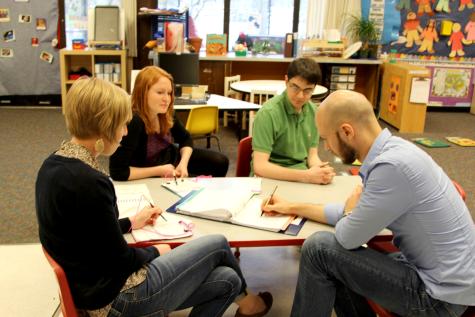 Step Two: PLANNING
Teachers plan by:
Writing out expectations in positive terms. 
“Say what you want to see”
Preparing needed materials.
Step Three: Preparing children
Teachers prepare children by:
Stating expected behaviors in advance.
Posting expectations:
At children’s eye level.
With simple words and pictures.
Repeating expectations often.
Preparing Children: book area
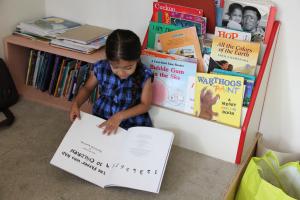 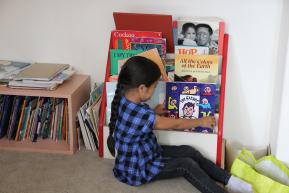 Preparing Children: voice volume
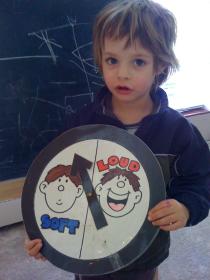 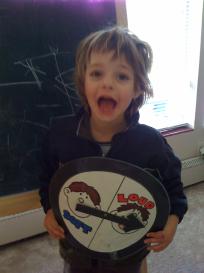 Preparing children
Teachers prepare children by:
Using a variety of strategies
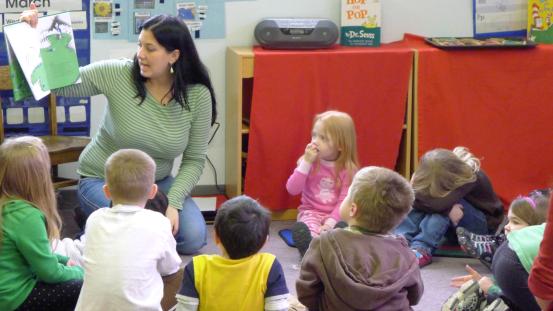 Preparing: Teaching Quiet walking
Step Four: Recognize children’s appropriate behavior
Teachers recognize children’s appropriate behavior by:
Acknowledging appropriate behavior.
Encouraging behavior to continue.
Review: Stating Behavioral EXPECTATIONS
STEPS:
Anticipate behaviors.
Plan for appropriate behaviors.
Prepare children for what you want to see.
Recognize children’s appropriate behavior.
FALL 2012